Итоговая аттестации  обучающихся  9,11 классов в 2023-2024 учебном году
АЛГОРИТМподготовки к итоговой аттестации  учащихся
Материалы экзаменационных работ для обучающихся 9 ,11 класса готовятся управлениями образования. 
Содержание итоговой аттестации и ожидаемые результаты регламентируются спецификацией в разрезе каждого предмета и языка обучения.
Руководители организаций образования несут ответственность за сохранность и конфиденциальность материалов экзаменационных работ.
16. Сроки проведения итоговой аттестации обучающихся 9,11кл в организациях образования осуществляются согласно приказу МОН РК №125 от  18.03.2008 г. с изменениями на 05.08.2023 г.
ФОРМАТ итоговых выпускных экзаменов  для  обучающихся  9 кл. 2023-2024  г.
1) письменный экзамен по казахскому языку/русскому языку (по языку обучения) в форме эссе, для обучающихся школ с углубленным изучением предметов гуманитарного цикла - письменная работа (статья, рассказ, эссе);

2) письменный экзамен по казахскому языку и литературе в классах с русским языком обучения и письменный экзамен по русскому языку и литературе в классах с казахским языком обучения;
3)письменный экзамен по выбору – литература (по языку обучения)
ОСНОВАНИЕ: приказ Министра образования и науки Республики Казахстан от 18 марта 2008 года № 125 «Об утверждении Типовых правил проведения  текущего контроля успеваемости, промежуточной и итоговой аттестации обучающихся для организаций среднего, технического и профессионального, послесреднего образования»  с изменениями и дополнениями по состоянию  на 05.08.2023 г.
ФОРМАТ государственных выпускных экзаменов для   обучающихся  11 кл. 2023-2024  г.
1) письменный экзамен по казахскому языку/русскому языку (по языку обучения)
2) письменный экзамен по казахскому языку и литературе в классах с русским языком обучения и письменный экзамен по русскому языку и литературе в классах с казахским языком обучения;
3)письменный экзамен по выбору – литература (по языку обучения)
ОСНОВАНИЕ: приказ Министра образования и науки Республики Казахстан от 18 марта 2008 года № 125 «Об утверждении Типовых правил проведения  текущего контроля успеваемости, промежуточной и итоговой аттестации обучающихся для организаций среднего, технического и профессионального, послесреднего образования»  с изменениями и дополнениями по состоянию  на 05.08.2023 г.
Нормативные сроки итоговых выпускных экзаменов
Приказ МОН РК «Об определении сроков начала и  завершения учебного 2023-2024 уч.г., а также сроков проведения итоговой аттестации обучающихся в организациях среднего образования» №304 от 04.10.2023 г. 
9 кл. 
   Письменный экзамен по русскому языку в школах с русским яз. обучения в формате эссе – 29 мая 2024 г. Пакеты с темами  эссе  вскрываются за 15 минут до начала экзамена.
  - Письменный экзамен по русскому языку и литературе в каз. кл.  (работа с текстом)– 6 июня 2024 г.
    11 кл.
    Письменный экзамен по русскому языку – 28 мая 2024 г.
    Письменный экзамен по русскому языку и литературе в каз. кл. -7 июня 2024 г.
    
 Эссе в 9 кл. оценивается двумя оценками, при проверке ошибки подчеркиваются. В эссе за курс общего среднего образования количество ошибок указывается отдельно.
Время выполнения письменной работы
В 9 классе на письменную работа  отводится – 2 астрономических часа
В 11 классе на письменный экзамен по языку отводится 3 астрономических часа.
Письменные экзаменационные экзамены начинаются в 10.00 час.
Спецификации письменных экзаменов разрабатывает АО НИШ.
Шкала перевода баллов экзамена обучающихся 9,11 классов в  экзаменационную оценку приложение 4 к Типовым правилам
СПАСИБО 
ЗА ВНИМАНИЕ!
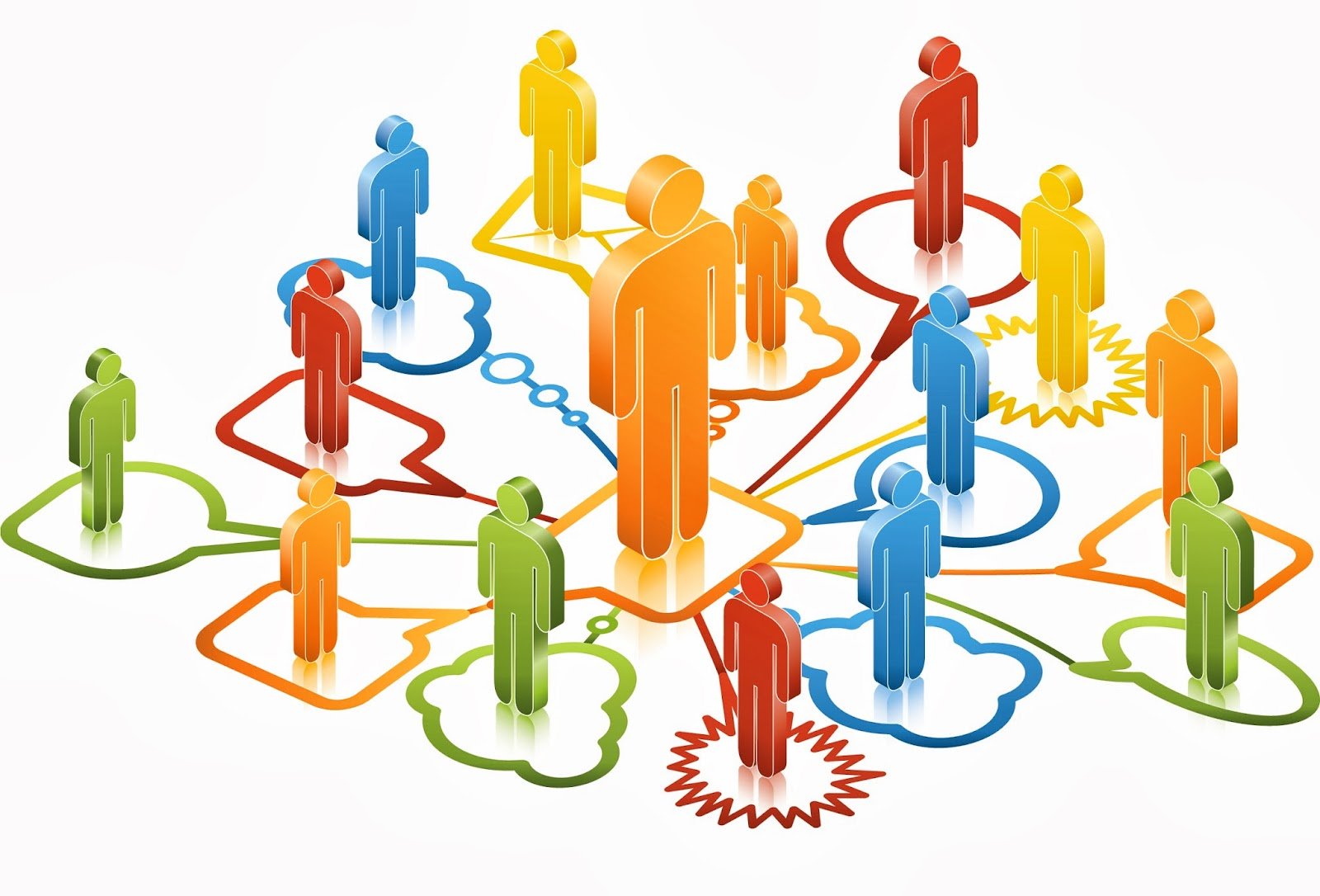